GCSE Media Studies – Paper 1 Television
Set Texts ‘The Avengers’ and ‘Cuffs’
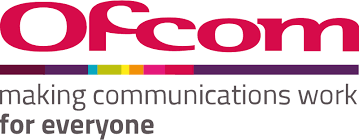 Theoretical Framework: Industry
Channels
Theoretical Framework: Audiences
Theoretical Framework: Representations
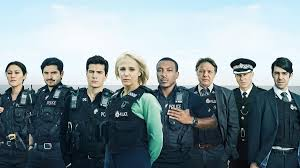 Theoretical Framework: Media Language
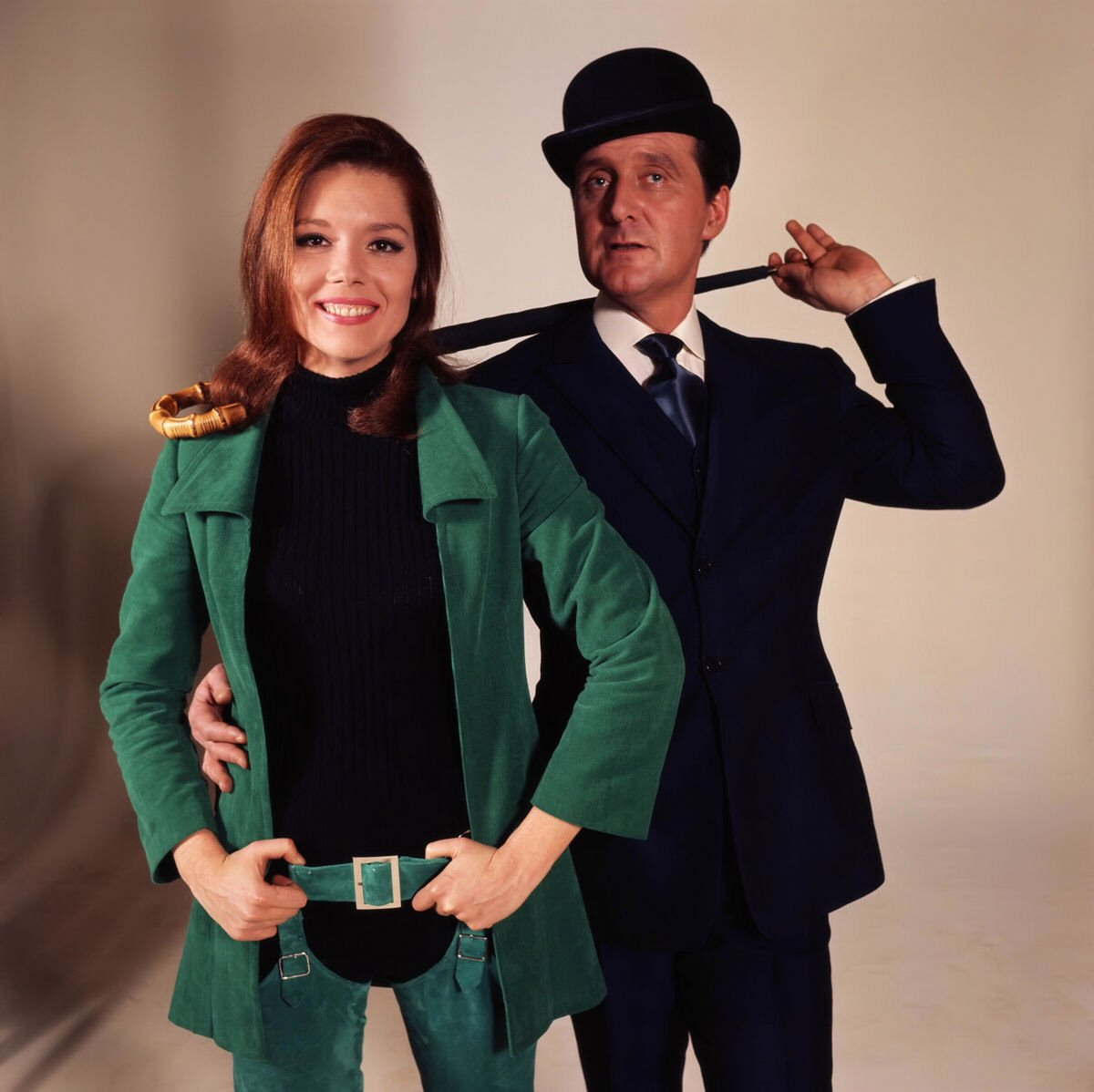 Media Contexts: cultural, social
STUDY
Media Language
Industry
Representations 
Audience
Social/Cultural/ contexts
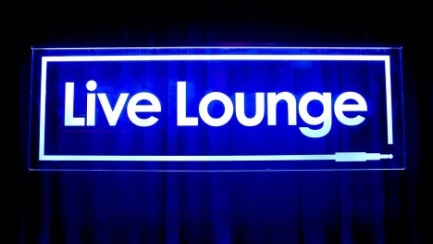 GCSE Media Studies – Paper 2 Music
Radio – Set Text = Live Lounge
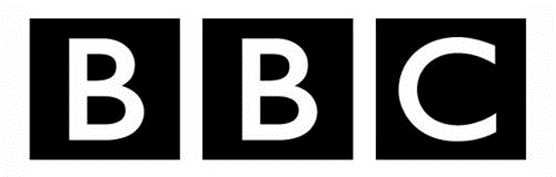 Theoretical Framework: Industry
.
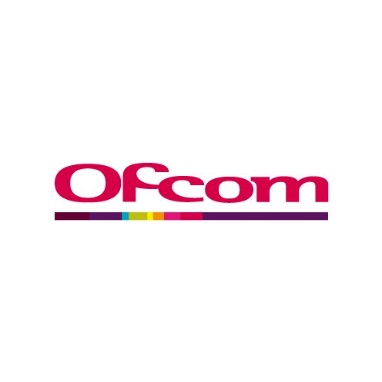 Live Lounge
Theoretical Framework: Audiences
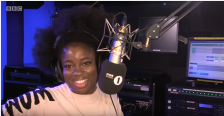 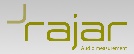 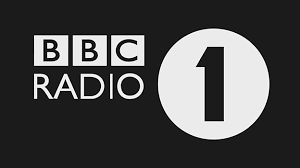 Convergence and Live Lounge
STUDY
Industry
Audience
Social/Cultural/ Political contexts
Media Contexts: Political, cultural, social
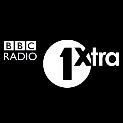